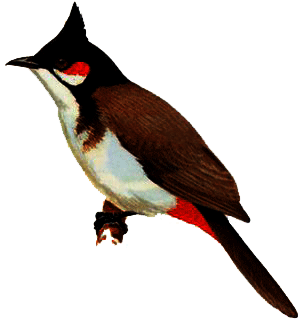 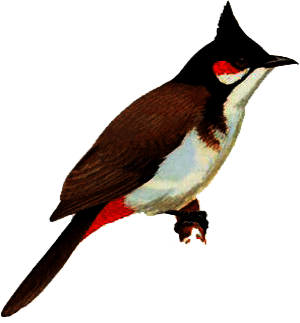 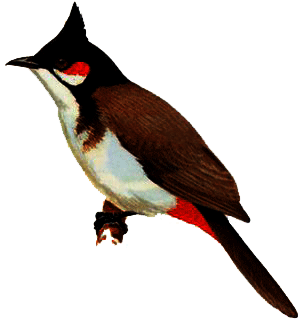 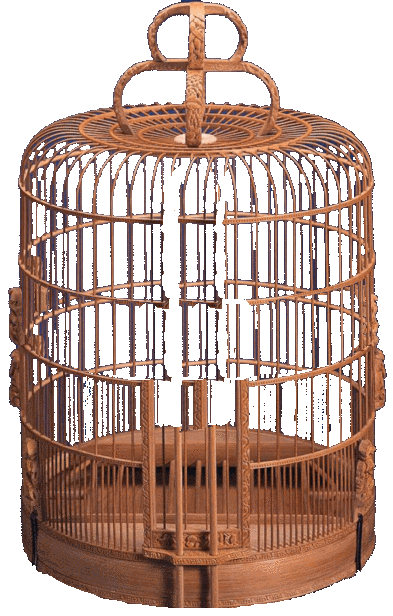 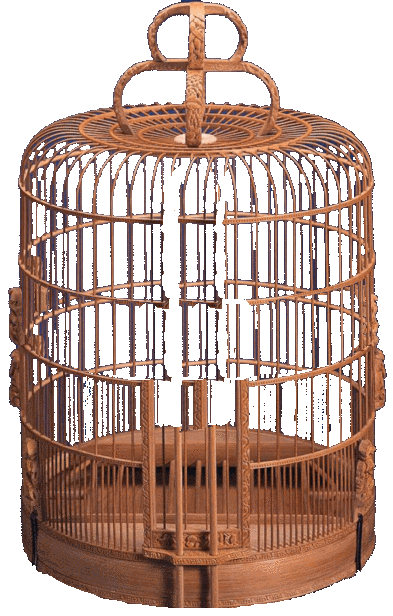 3 + 0 = 3
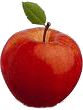 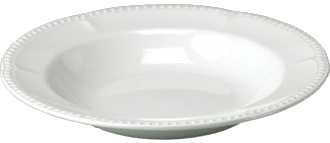 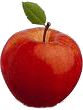 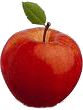 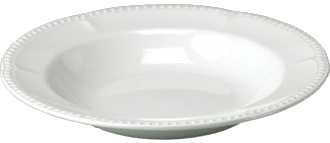 0 + 3 = 3
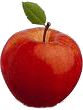 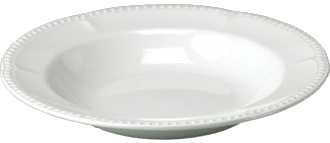 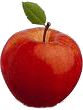 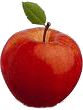 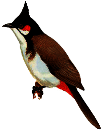 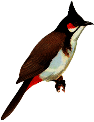 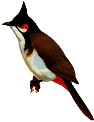 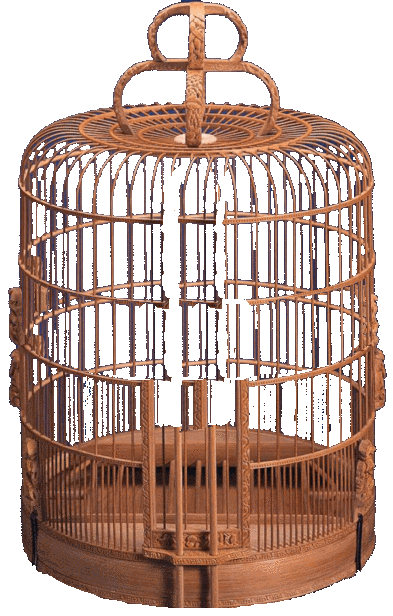 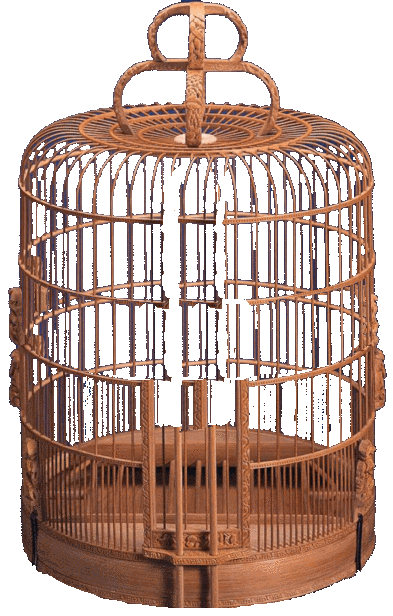 3 + 0 = 3
3 + 0 = 3
0 + 3 = 3
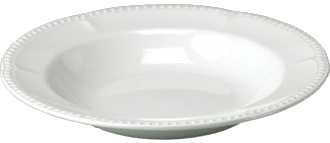 3 + 0 = 3
0 + 3 = 3
3 + 0…0 + 3
=
3
0
3
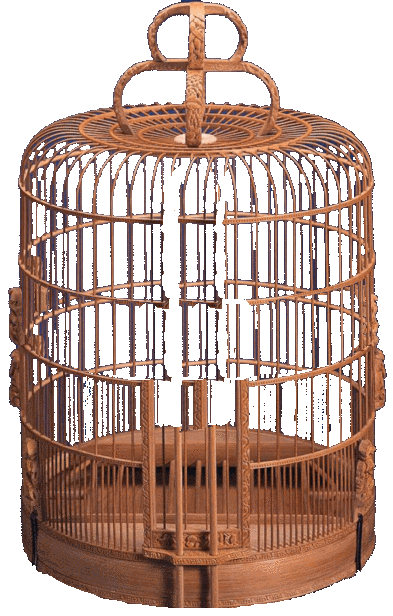 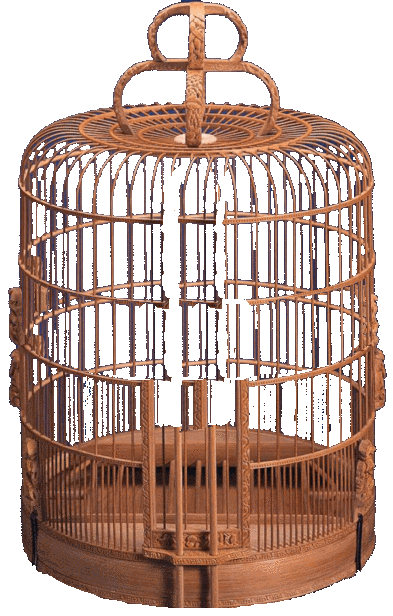 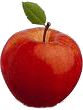 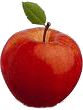 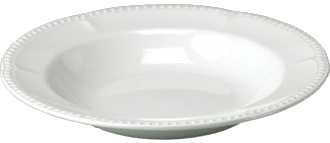 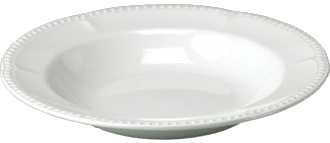 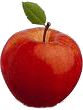 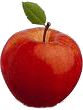 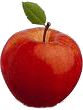 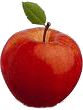 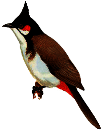 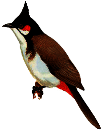 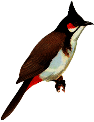 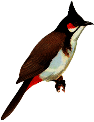 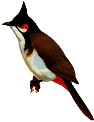 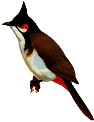 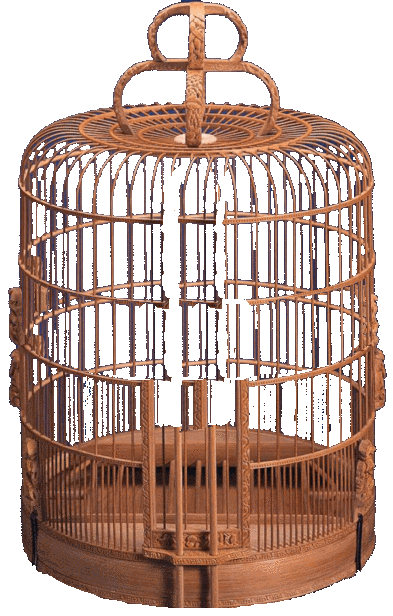 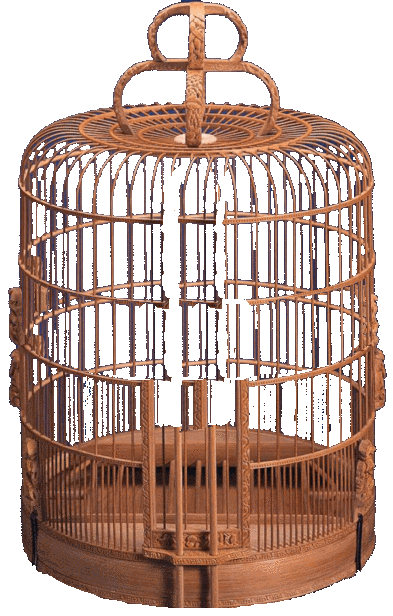 3 + 0 = 3
3 + 0 = 3
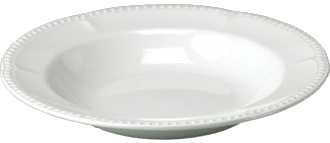 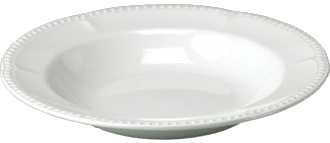 0 + 3 = 3
0 + 3 = 3
0 + 3 = 3
3 + 0 = 3
0 + 3 = 3 + 0
3
3
0
3
0
3
4
0 + 4 =
2 + 0 =
2
4
4 + 0 =
0 + 2 =
2
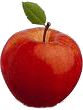 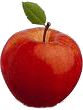 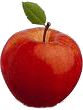 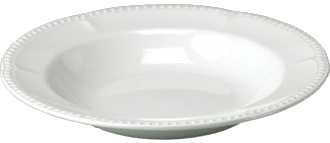 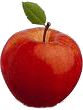 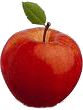 Bài 4 : Viết phép tính thích hợp:
b
a
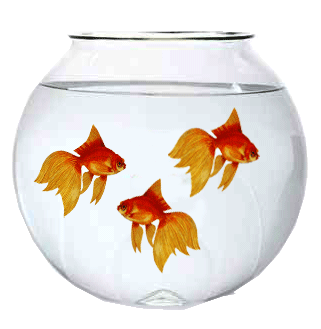 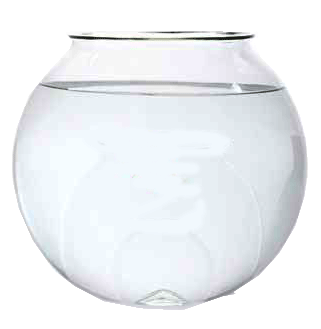 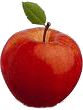 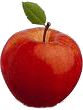 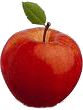 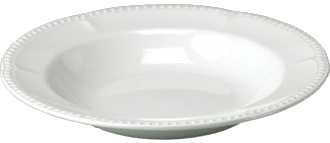 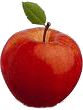 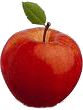 Bài 4 : Viết phép tính thích hợp:
a
Bài 4 : Viết phép tính thích hợp:
b
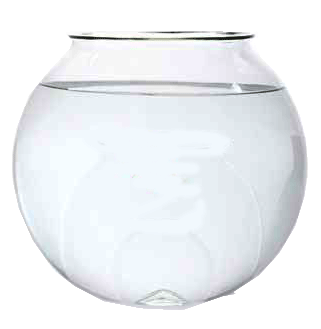 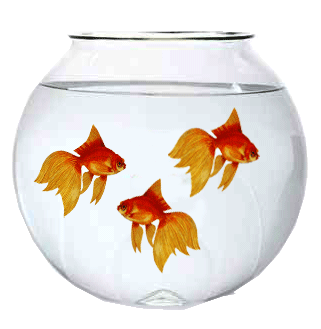 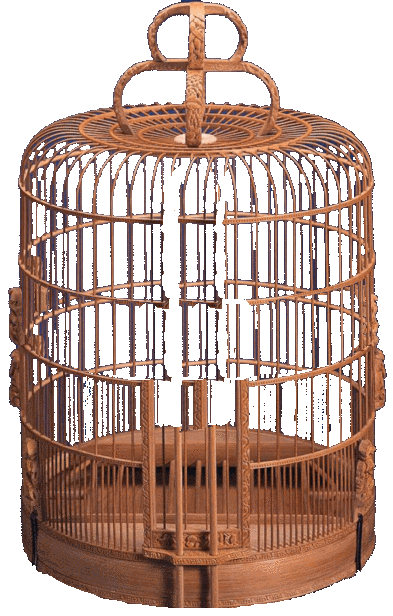 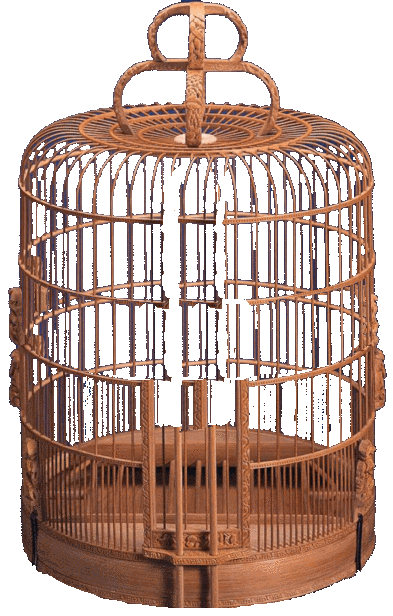 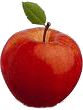 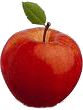 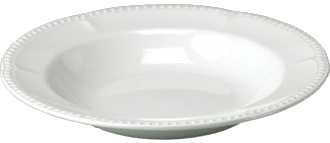 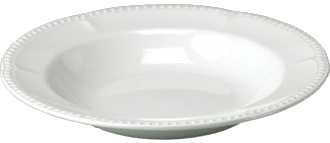 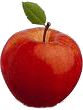 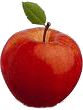 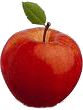 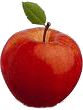 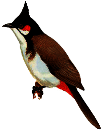 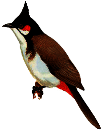 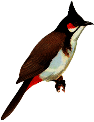 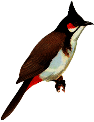 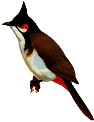 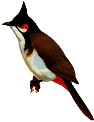 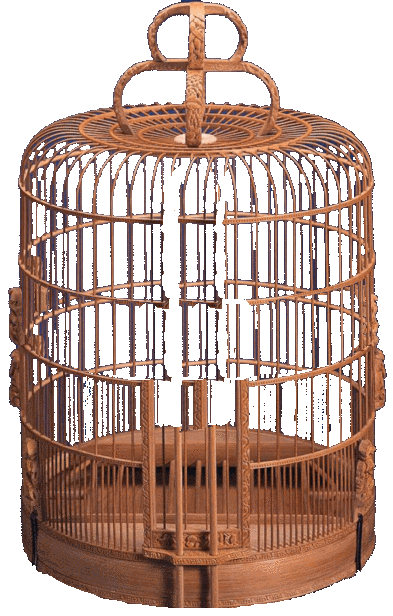 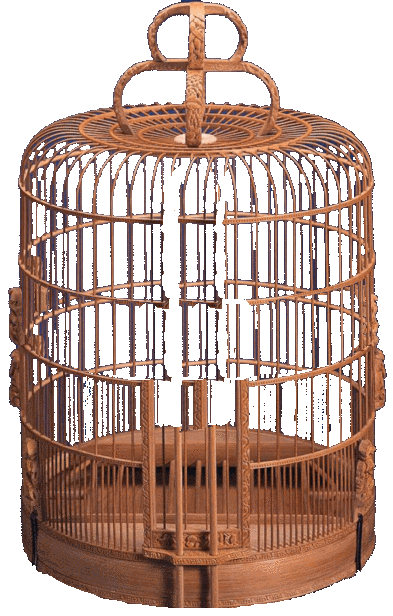 3 + 0 = 3
3 + 0 = 3
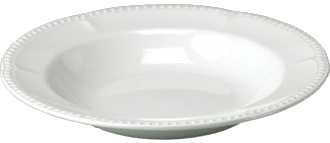 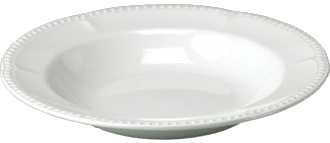 0 + 3 = 3
0 + 3 = 3
0 + 3 = 3
3 + 0 = 3
0 + 3 = 3 + 0
3
3
0
3
0
3
Chóc c¸c thÇy c« vµ c¸c em m¹nh kháe
Giê häc kÕt thóc
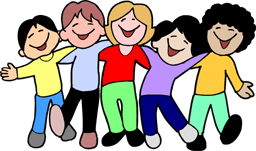 KÝnh chóc c¸c thÇy c« gi¸o vµ c¸c em m¹nh kháe